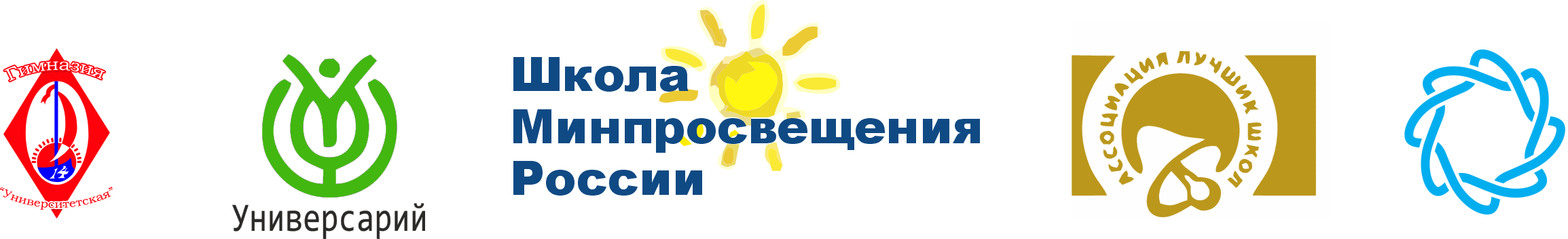 адрес сайта: http://gim-14.nios.ru/ директор Судоргина Любовь Вилениновна
телефон: +7 (383) 346 47 31
                                                                                                                       адрес электронной почты:  g_14@edu54.ru
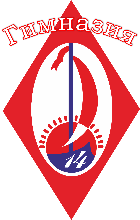 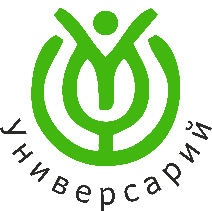 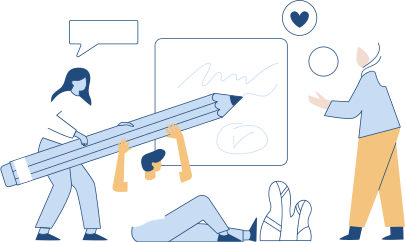 муниципальное автономное общеобразовательное учреждение 
города Новосибирска 
«Гимназия № 14 – образовательный центр «Универсарий»



Проект 
«Разработка и внедрение модели 
«Личностное развитие учащихся
 через профориентацию и
 профессиональное самоопределение»
Федеральная инновационная площадка
Базовая школа НГПУ
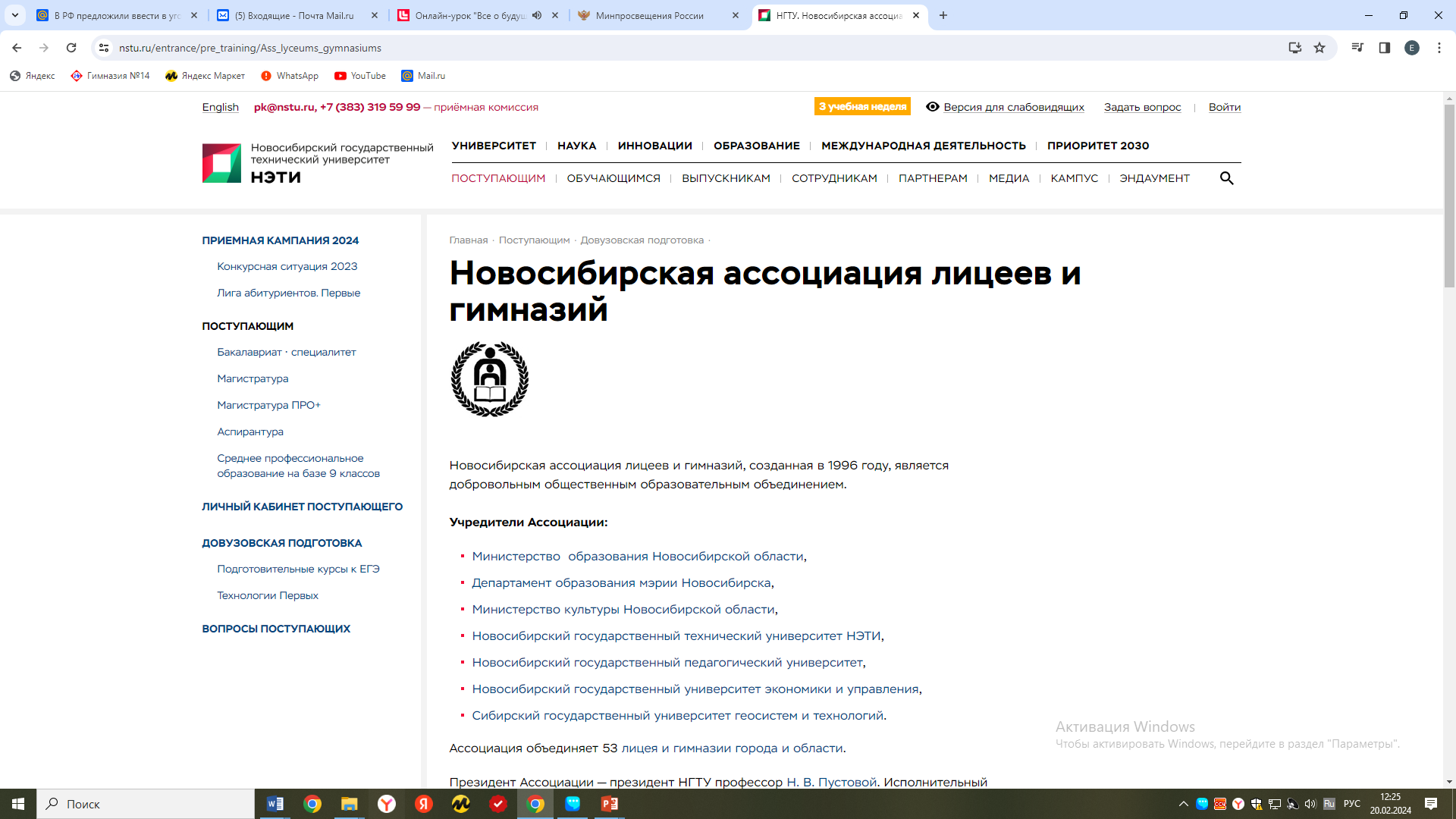 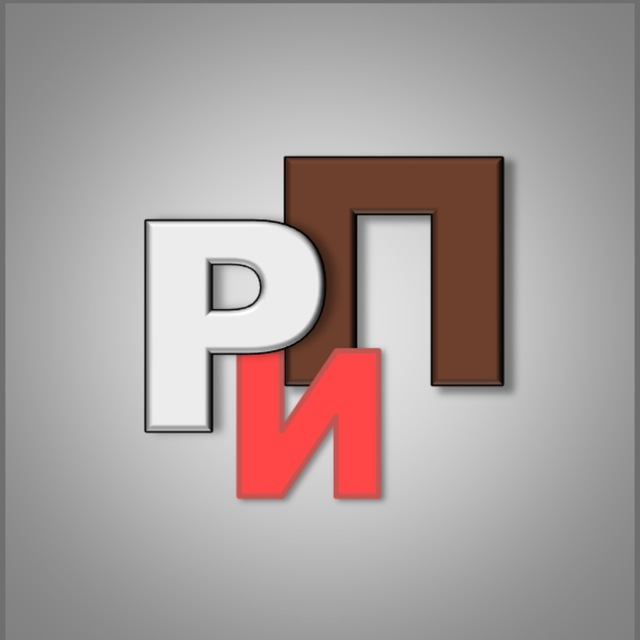 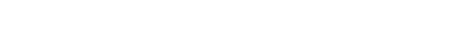 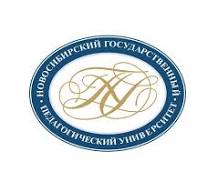 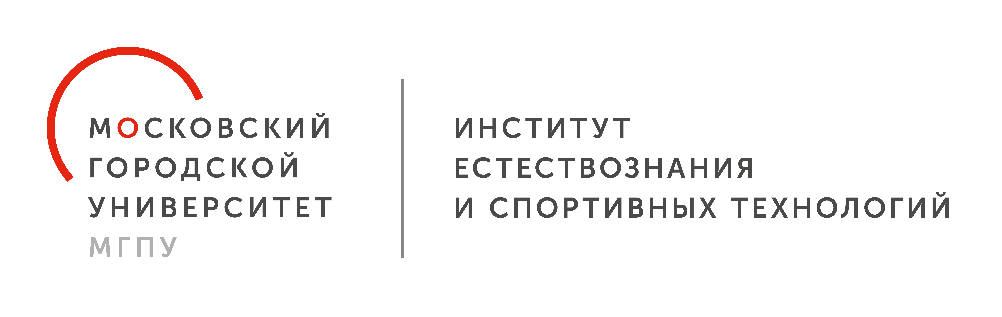 Региональная инновационная площадка
Новосибирская ассоциация лицеев и гимназий
Почему профориентация становится актуальным направлением деятельности современной российской школы?
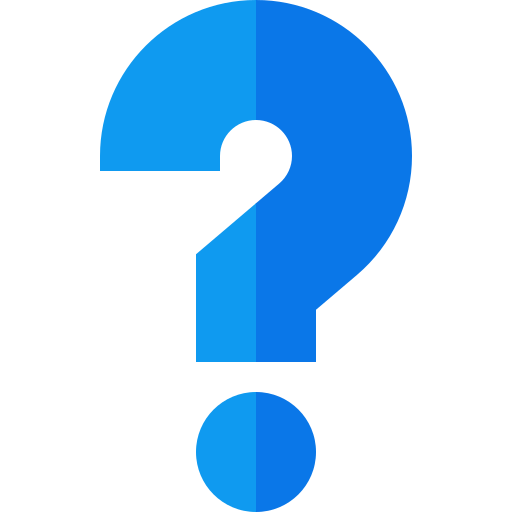 ИННОВАЦИОННОСТЬ
Назрела необходимость поиска новых методов, средств, способов и механизмов, помогающих учащимся самоопределиться в условиях меняющейся социально-экономической ситуации для обеспечения успешного профессионального будущего.
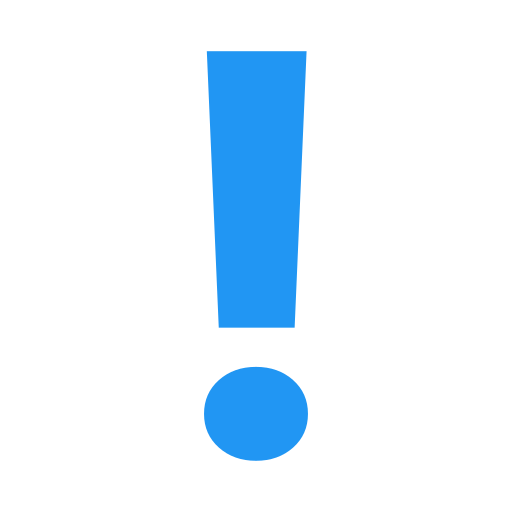 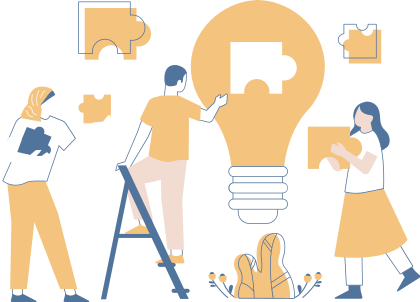 Иди! Пробуй! Ошибайся! 
Возвращайся! И опять ИДИ! 
Только не стой на месте!
Инновационность
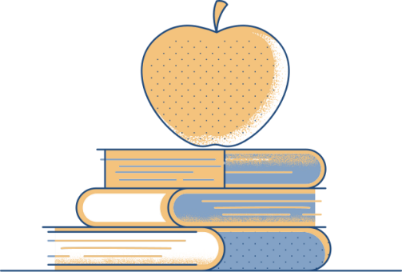 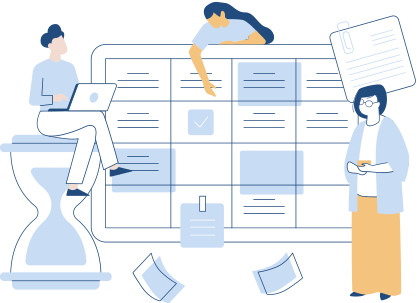 Цель: формирование и апробация модели профориентационной личностно-развивающей образовательной среды 
 
Задачи:
Проанализировать условия и ресурсы для реализации проекта
Разработать и внедрить модель «Личностное развитие учащихся через профориентацию и профессиональное самоопределение»
Разработать показатели результативности и эффективности проекта
Привлекать дополнительные ресурсы для функционирования модели
Организовать повышение квалификации педагогов в области профориентационной деятельности
Совершенствовать школьную инфраструктуру, способствующую профориентационной деятельности
Представлять модель и опыт реализации проекта педагогической, родительской общественности, социуму
01
03
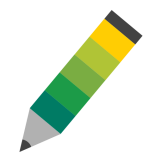 Каждое новое движение придаёт импульс развитию…
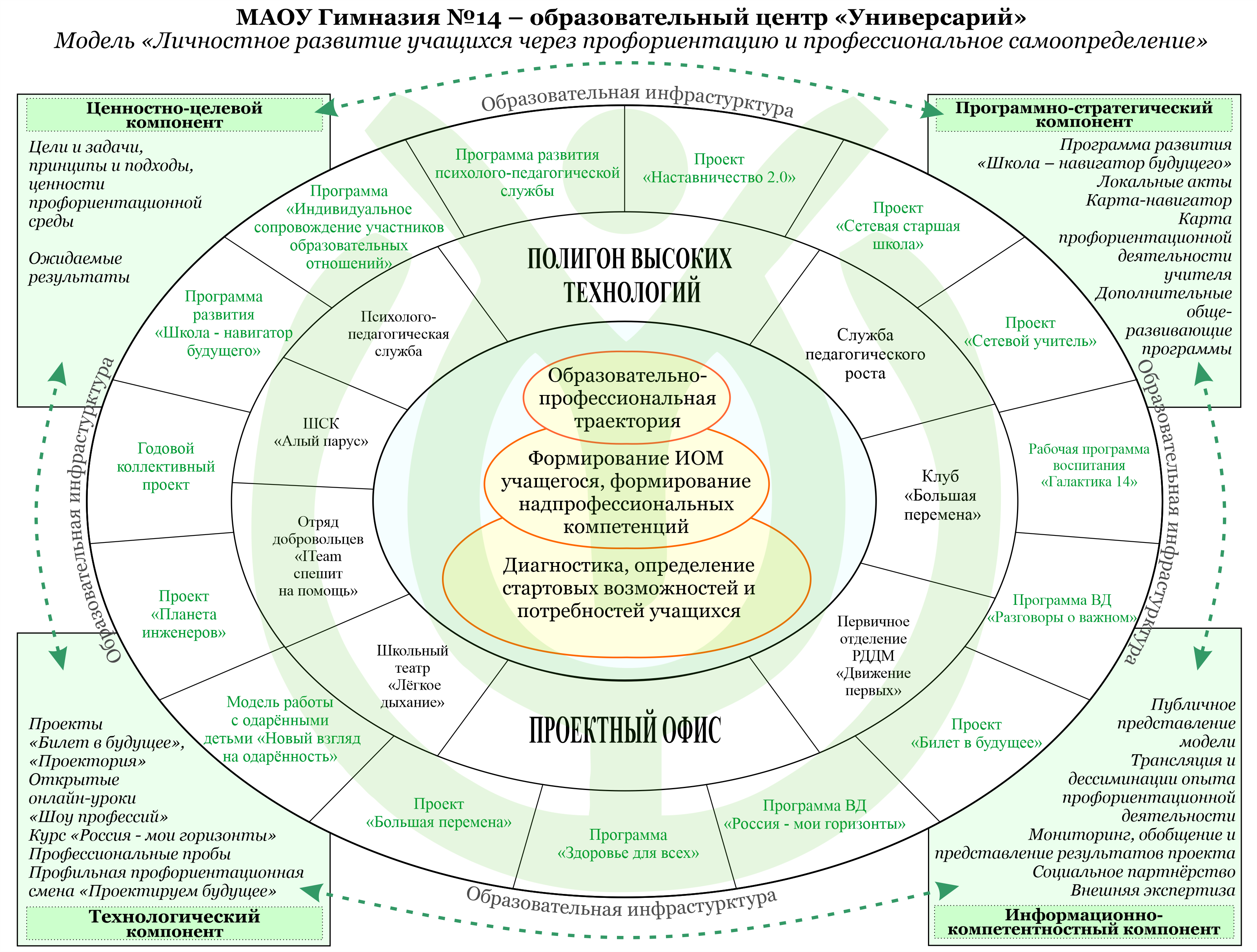 Инновационность
01
03
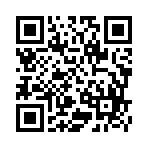 https://disk.yandex.ru/i/KwN3-vdYA8mxWA
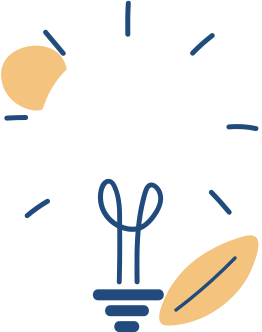 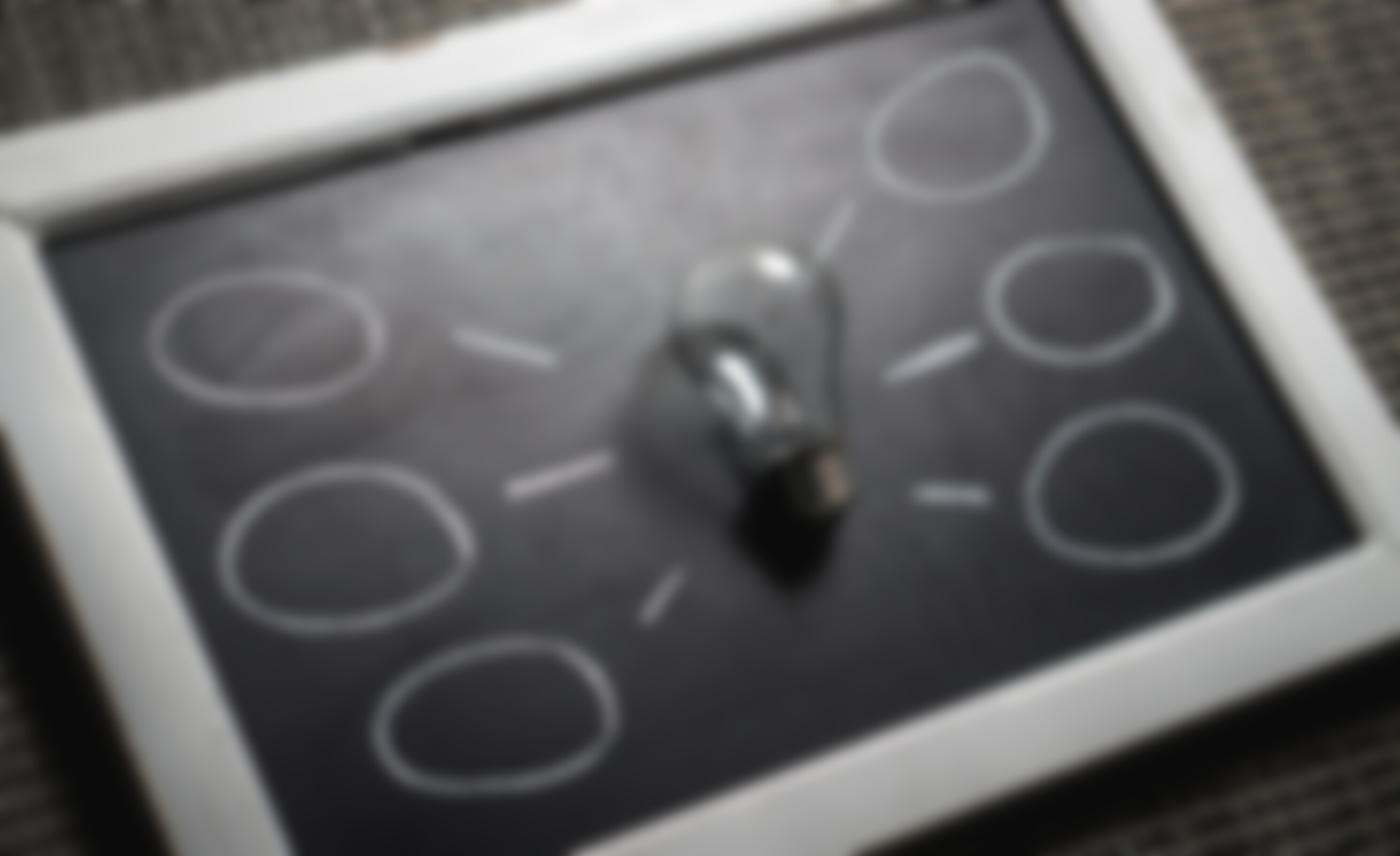 Инструменты реализации проекта
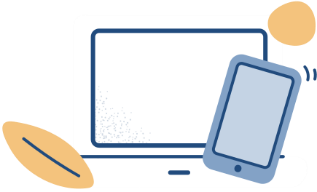 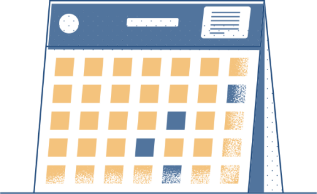 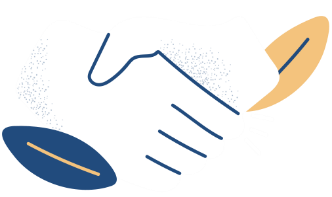 Кадровые
Государственные
Материально-технические
Организационно-структурные
Проектные группы 
Наставничество
Федеральная программа «Модернизация школьных систем образования»
Федеральный проект «Школа Минпросвещения России»
Федеральная инновационная площадка
Базовая школа НГПУ
Региональная инновационная площадка
Современное учебное оборудование
Кабинет клуба «Большая перемена»
Центр детских инициатив
Спортивно-оздоровительный комплекс
Центр «Технологии первых»
Школьный информационно-библиотечный центр
Проектный офис 
Полигон высоких технологий – центр дополнительного и инженерного образования
Финансовые
Благотворительный фонд «Детство»
Приносящая доход деятельность
Привлечённые средства
Э  Ф  Ф  Е  К  Т  И  В  Н  О  С  Т  Ь
Профильная профориентационная смена
Фестиваль открытых уроков и занятий
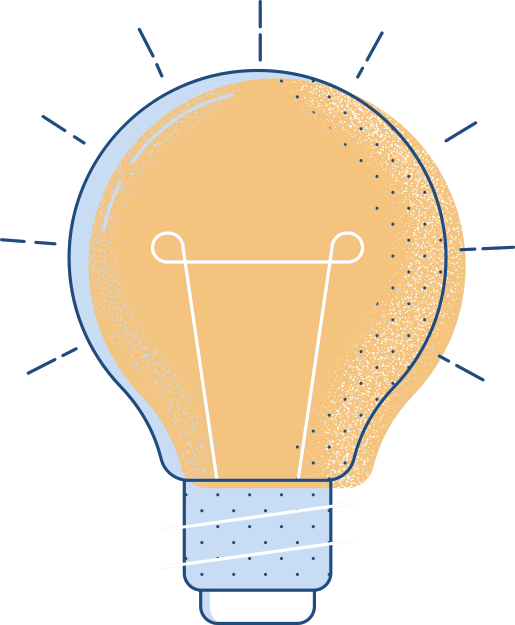 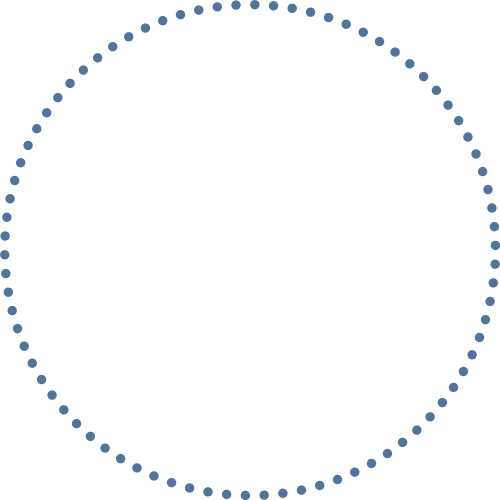 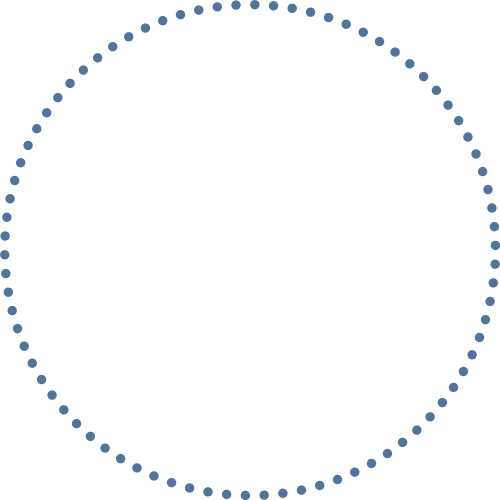 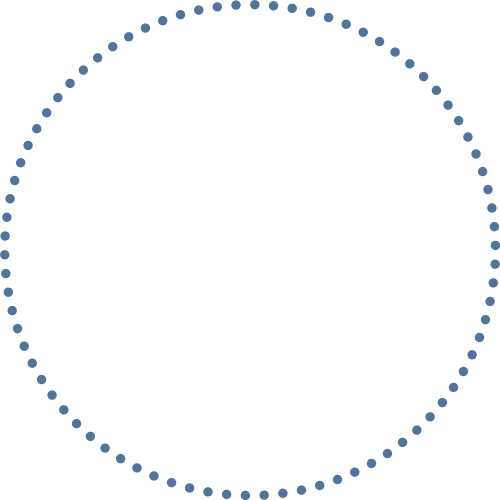 Карта-навигатор
Билет в будущее
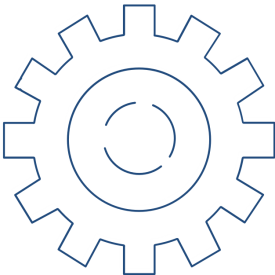 3
1
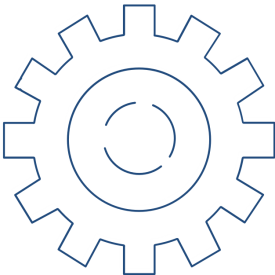 План профориентационной работы
2
Рабочая программа воспитания
 «Галактика 14»
модуль «Профориентация»
Система семинаров и практикумов для педагогов
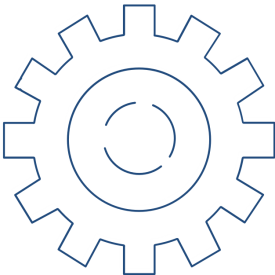 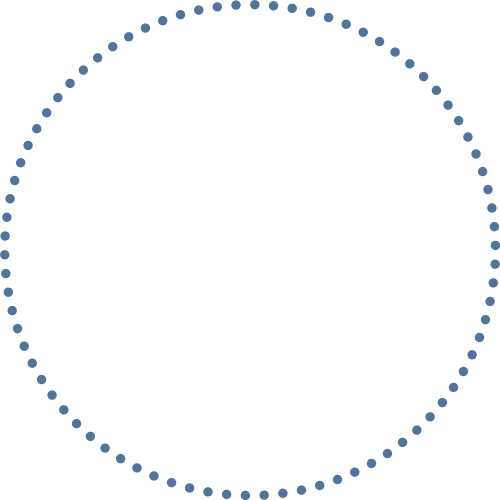 учащиеся 7-9  классов
для педагогов, учащихся, родителей
15 мероприятий
учащиеся 6-11 классов
2023 год
ежегодно
98,98%
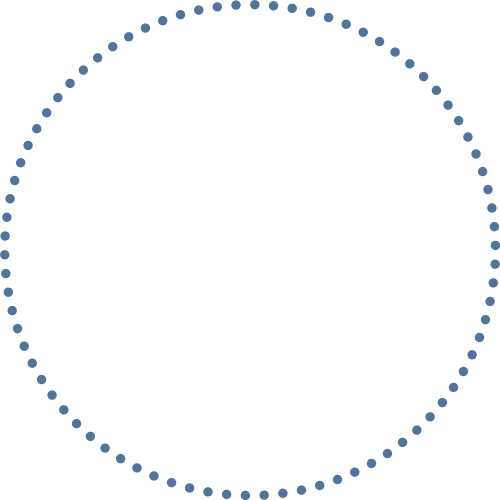 Карта профориентационной деятельности учителя
ежегодно
100%
53 учителя
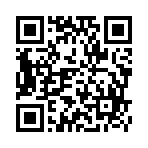 Э  Ф  Ф  Е  К  Т  И  В  Н  О  С  Т  Ь
https://disk.yandex.ru/d/xo5uM6fZ811O_w
Социальное партнёрство
16
7-9 классы
10-11 классы
2-6 классы
Высшие учебные  заведения – 9
Учреждения СПО – 5
Общеобразовательные учреждениям – 37
Дома детского творчества и центры 
культуры – 3
Спортивные школы и клубы – 5
Военно-патриотические клубы и организации – 2 
Промышленные предприятия и учреждения –  7
профили обучения:
инженерно-технологический химико-биологический
социально-экономический
психолого-педагогический
гуманитарной направленности с изучением 2-х языков
дополнительных общеобразовательных
общеразвивающих
 программ 

5 направлений
технологическое 
художественное физкультурно-спортивное
социально-гуманитарное
туристско-краеведческое
инженерно-технологической направленности
ЭФФЕКТИВНОСТЬ
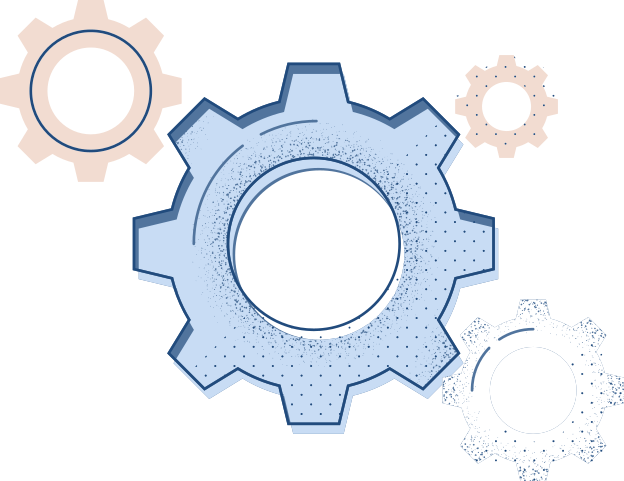 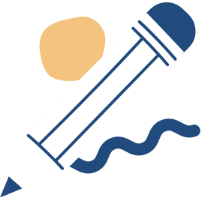 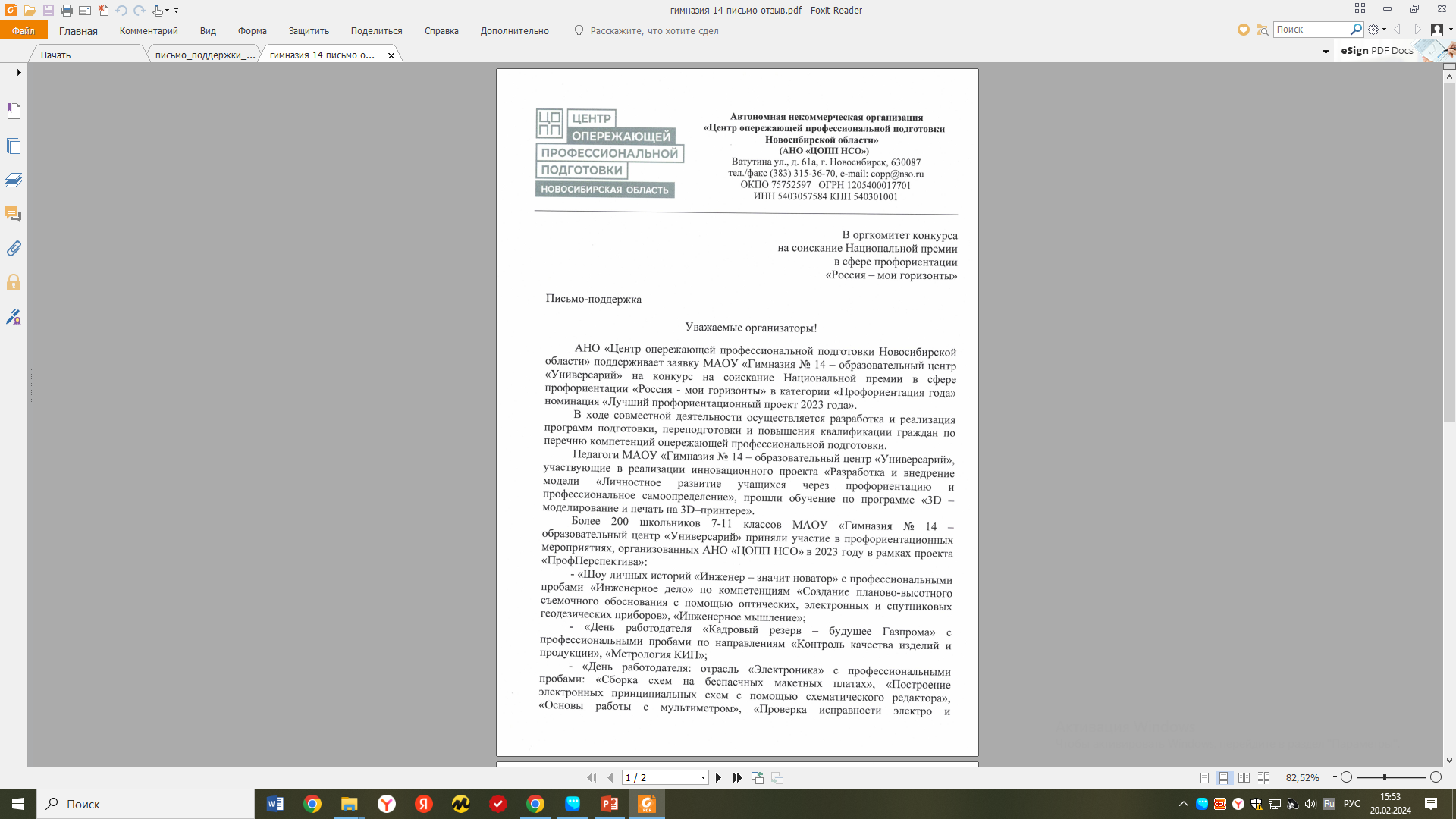 Почему выбирают нас…
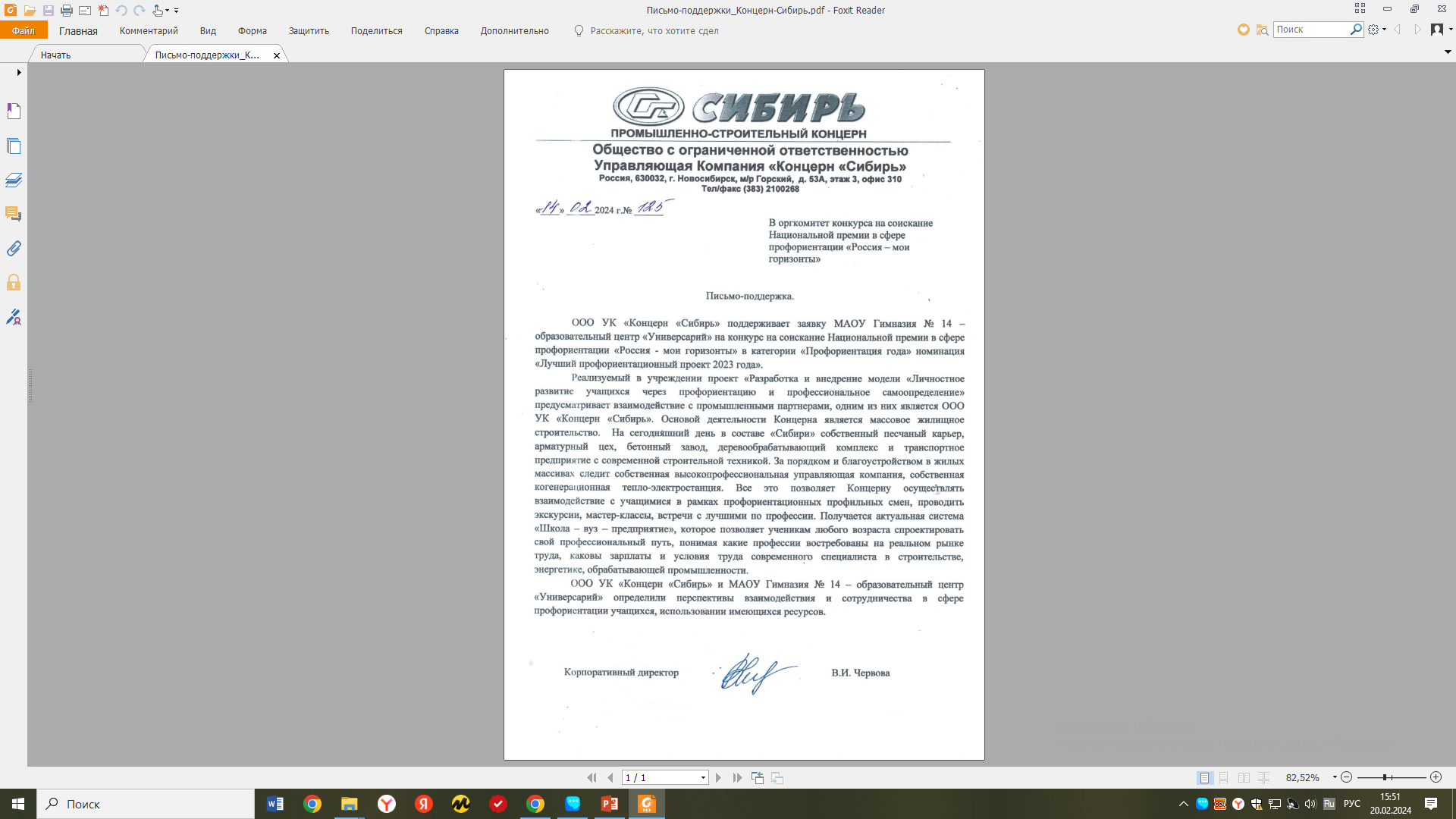 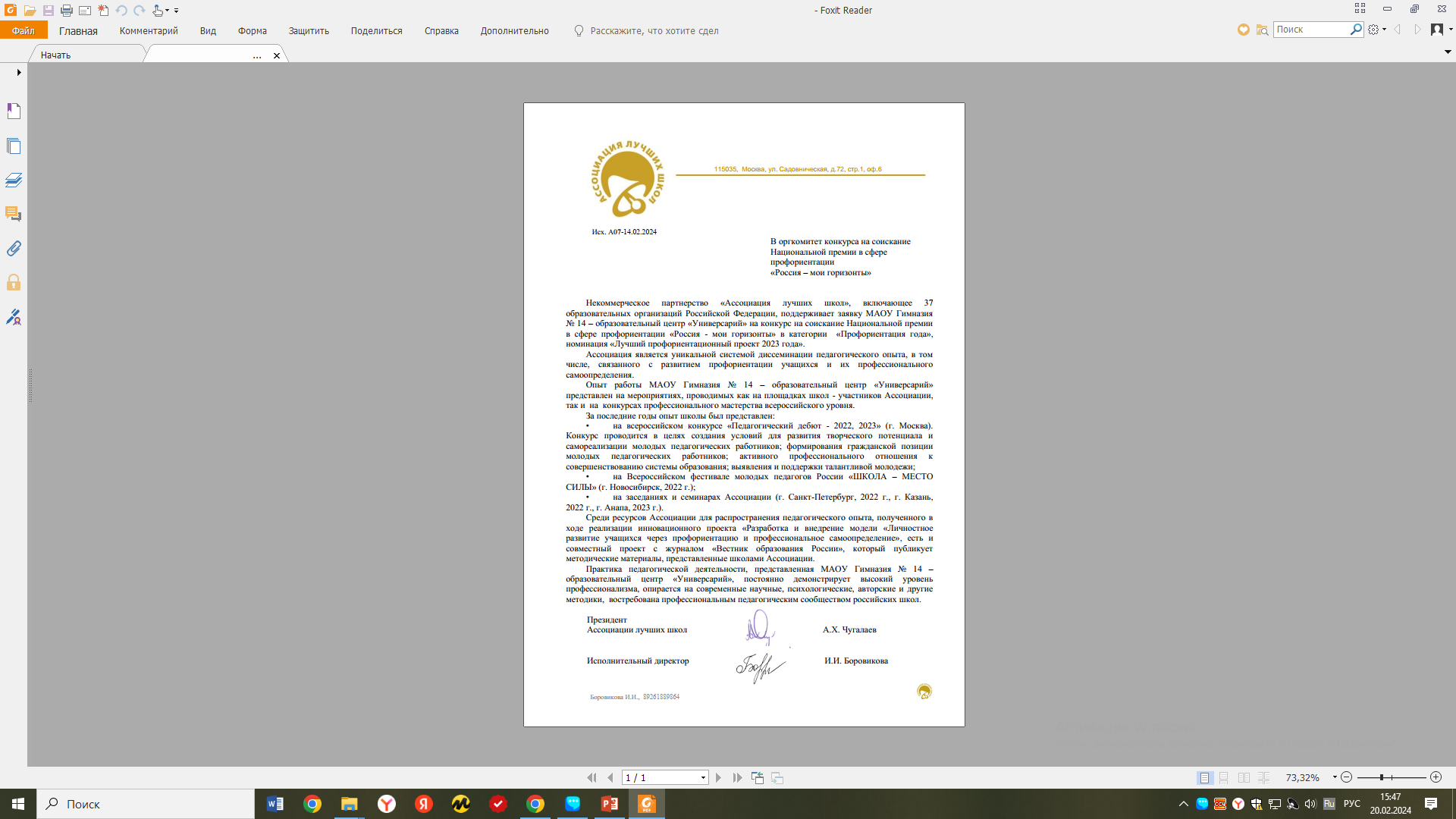 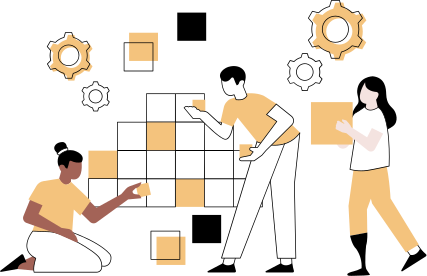 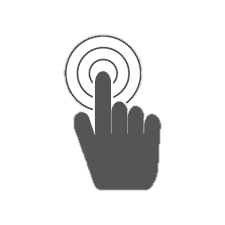 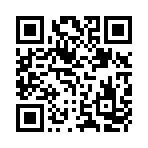 Отзывы: https://disk.yandex.ru/d/MPJ9UGsii4WM8Q
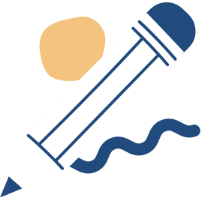 Почему выбирают нас…
ПЕРСПЕКТИВЫ РАЗВИТИЯ ПРОЕКТА
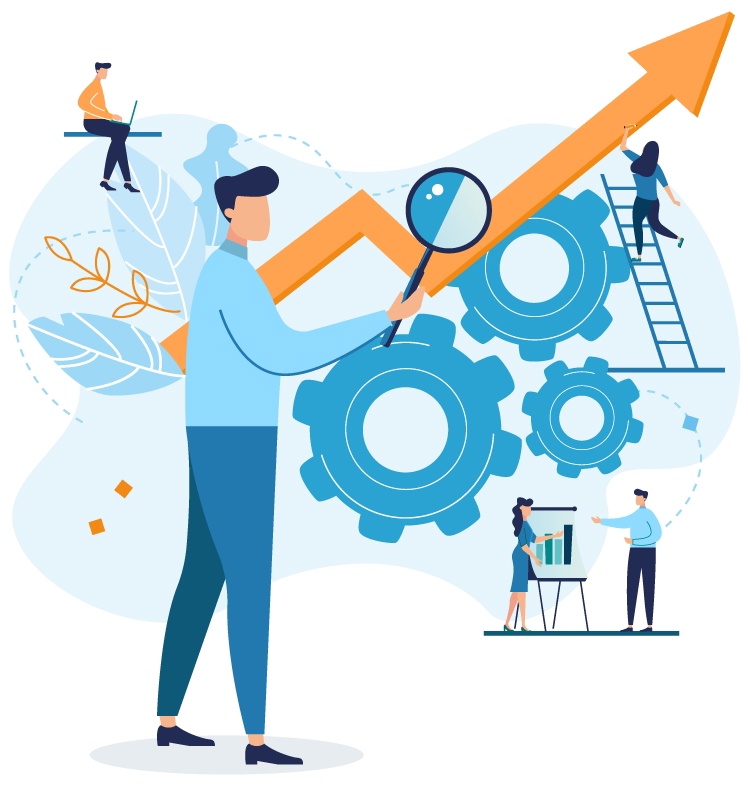 Формирование нового образа «Школа – навигатор будущего» в интеграции общего и дополнительного образования
Развитие организации 
в системе сетевого образование
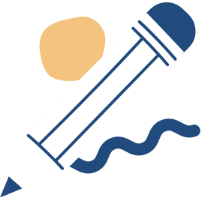 Каждое новое движение придаёт импульс развитию…
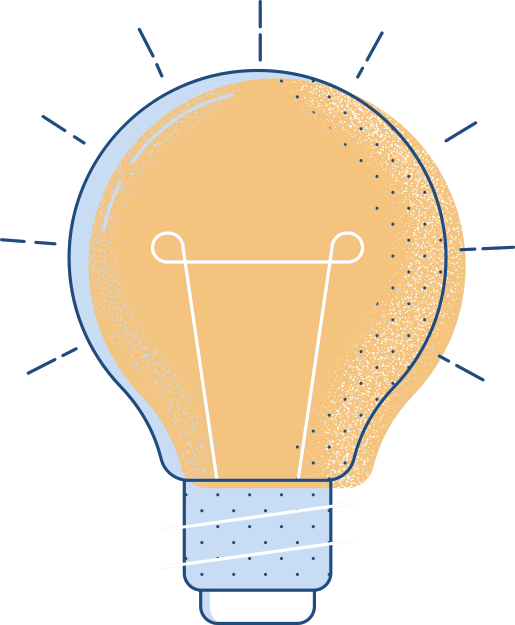 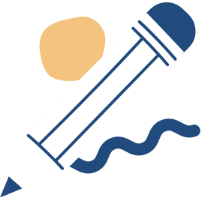 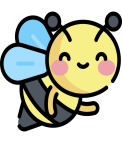 Почему выбирают нас…
КОМАНДА ПРОЕКТА
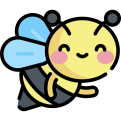 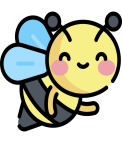 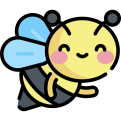 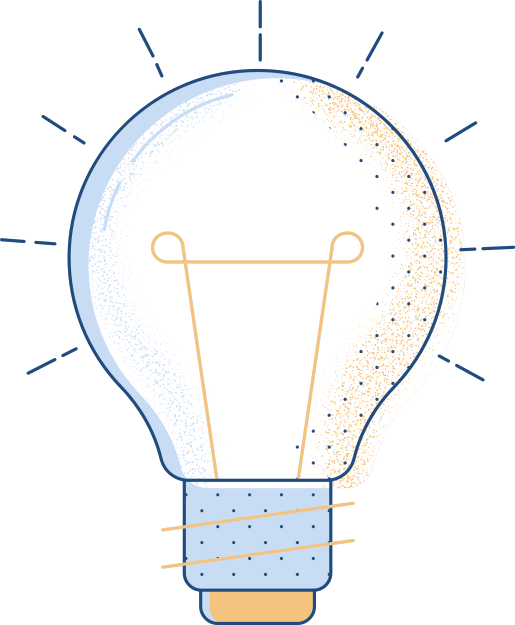 Каждое новое движение придаёт импульс развитию…